Тема: «Обобщающее повторение формул сокращенного умножения».7 класс.
Тип урока: урок закрепления полученных знаний.Цели урока: Дидактические: закрепление навыков применения формул сокращенного умножения (ФСУ); квадрата суммы и квадрата разности  двух алгебраических выражений.Развивающие:  развитие математического мышления, творческой деятельности учащихся.Воспитательные:  воспитание познавательной активности учащихсяОборудование:  раздаточный материал,  презентация, карточки
Задание 1.
(7х -3 )2 
(4х – 3)(4х – 3)
(-5х – у)( -у + 5х)
(4х + у)2
49х2
8ху
 42х
15х
16х2
9
25х2
4ху
У2
25х2     30х         ( 5х-3)2      9
Задание 2.
Представьте в виде квадрата двучлена выражение:
Задание 3. Заполните таблицу, выбрав буквы, соответствующие верным и неверным равенствам. Назовите ошибку.
Неверные
равенства
Верные равенства
а) х2 – у2= (х+у)(х-у)б) (а-в)(а+в)=а2 – в2 + 2авв) ( а – в )2= а2+в2- 2авг) (3а2)2=27а4д) (9а – 7в)( -9а – 7в) = 49в2 – 81а2е)(0,5ав2)2=0.25ав4ж) (0,1ху3)2= 0,01х2у6
Неверные         равенства
Верные равенства
а
б
в
д
г
ж
Задание 4
Вычислите:
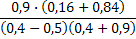 III.Тренировочная самостоятельная работа по четырем вариантам
Домашнее задание  Повторите ФСУ.